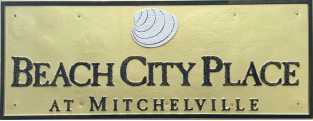 1st Annual community YARD SALE
9.16.23
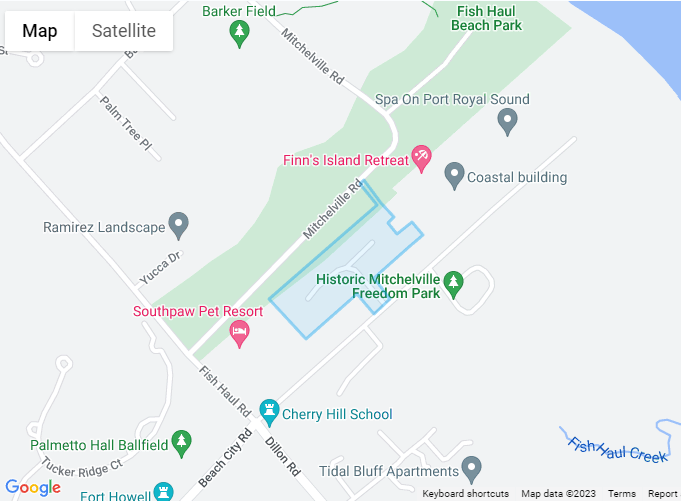 Saturday  9/16  - 7 to 2